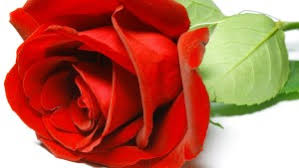 স্বাগত
শিক্ষক পরিচিতি
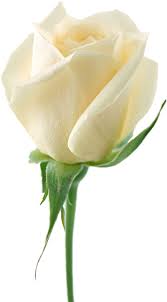 মোঃ শহীদুল ইসলাম 
সহকারী শিক্ষক
কালিয়াইশ সরকারি প্রাথমিক বিদ্যালয়।
সাতকানিয়া, চট্টগ্রাম
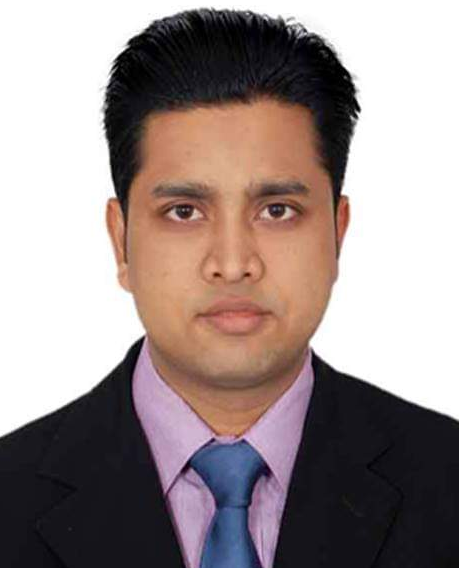 পাঠ পরিচিতি
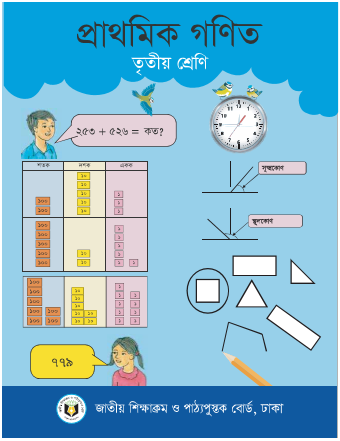 শ্রেণিঃ তৃতীয়
বিষয়ঃ গণিত
পাঠের বিষয়ঃ গুণ।
এসো একটি গুণের নামতার গল্প শুনি
৯ × ১ =

৯ × ২ =   

৯ × ৩ =    

৯ × ৪ =   

৯ × ৫ = 

৯ × ৬ = 

৯ × ৭ = 

৯× ৮ = 

৯ × ৯ =  
৯× ১০=
৯
৮
১
২
৭
৩
৬
৫
৪
৫
৪
৬
৩
২
৭
১
৮
৯০
পূর্বজ্ঞান যাচাইঃ
২০ এর নামতাটি বলার চেষ্টা কর
২০ × ১ =

২০ × ২ =   

২০ × ৩ =    

২০ × ৪ =   

২০ × ৫ = 

২০ × ৬ = 

২০ × ৭ = 

২০ × ৮ = 

২০ × ৯ =  

২০ × ১০=
২০
৪০
৬০
৮০
১০০
১২০
১৪০
১৬০
১৮০
২০০
শিক্ষকের পাঠঃ
একটি আনারসের দাম ২০ টাকা। যদি তুমি ৪টি ক্রয় কর,তবে এর দাম কত হবে?
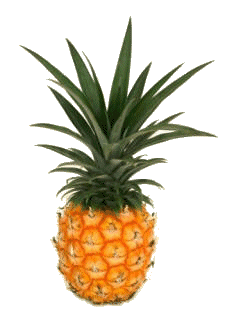 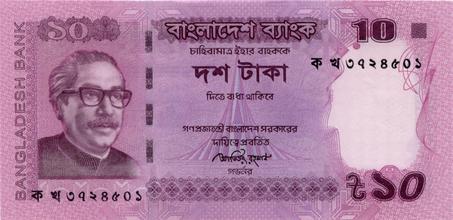 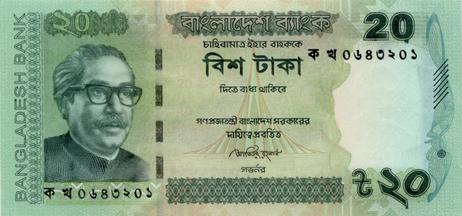 ১টি আনারসের দাম
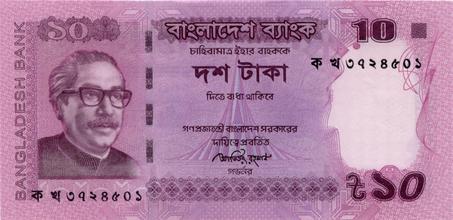 শিক্ষকের পাঠঃ
একটি আনারসের দাম ২০ টাকা। যদি তুমি ৪টি ক্রয় কর,তবে এর দাম কত হবে?
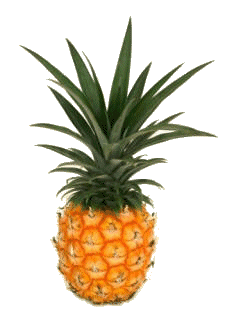 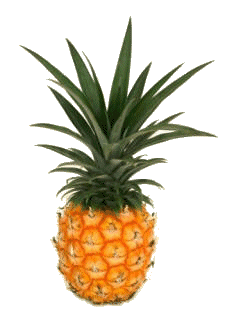 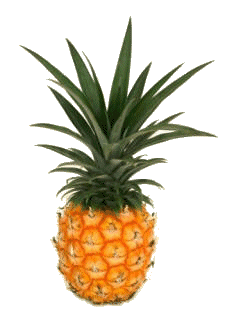 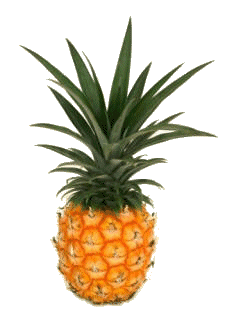 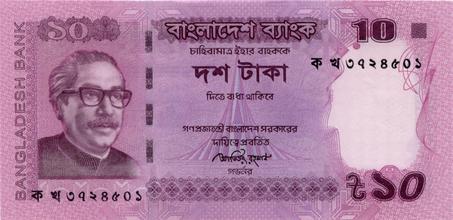 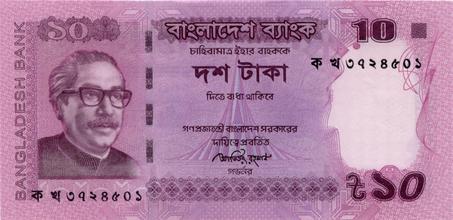 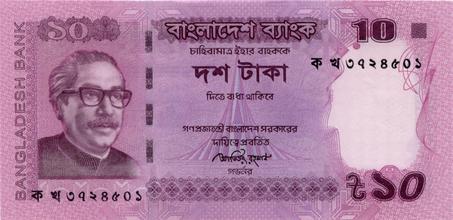 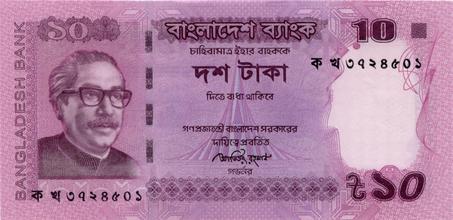 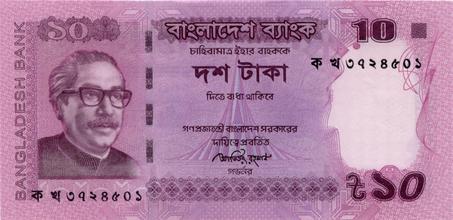 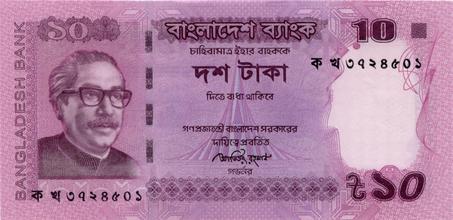 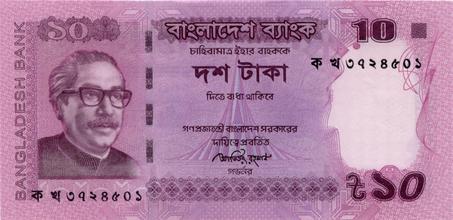 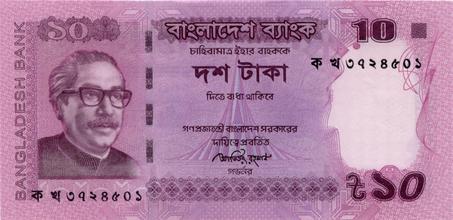 গাণিতিক বাক্যঃ
২০  ×   ৪   =
৮০
শিক্ষকের পাঠঃ
একটি ঝুড়িতে২০টি আম আছে।এই রুপ ৫টি ঝুড়িতে কতটি আম আছে?
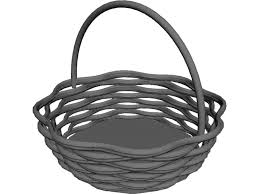 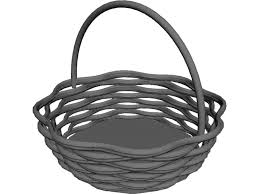 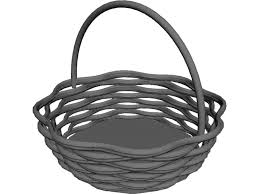 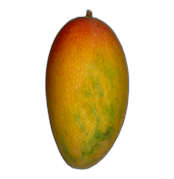 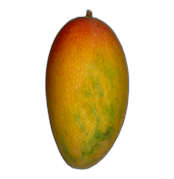 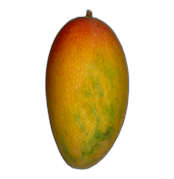 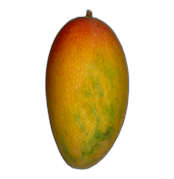 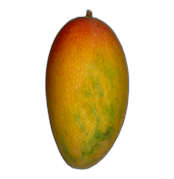 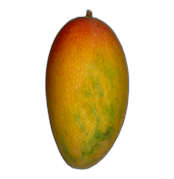 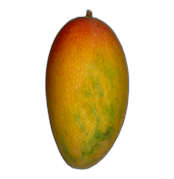 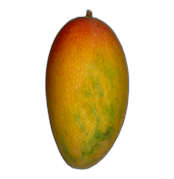 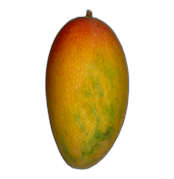 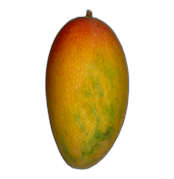 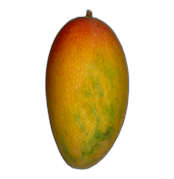 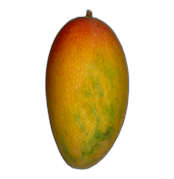 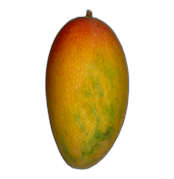 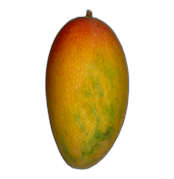 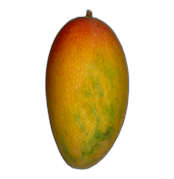 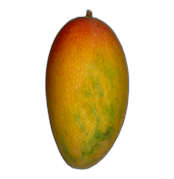 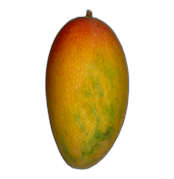 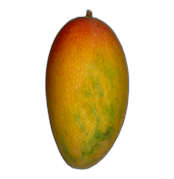 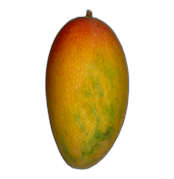 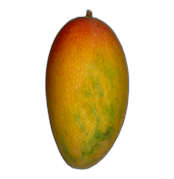 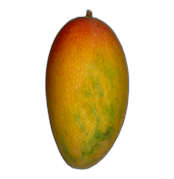 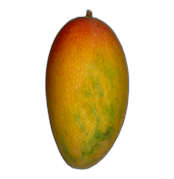 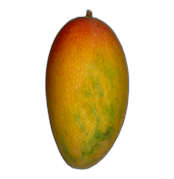 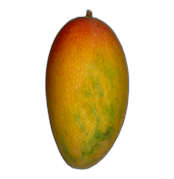 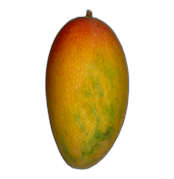 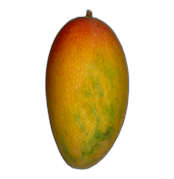 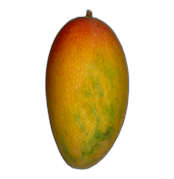 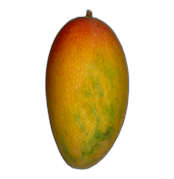 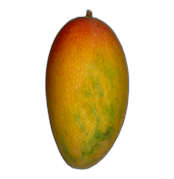 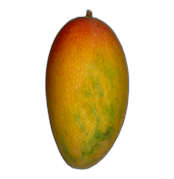 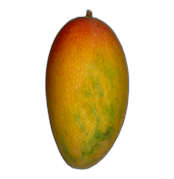 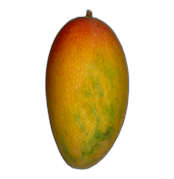 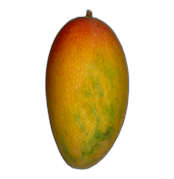 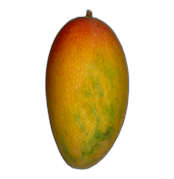 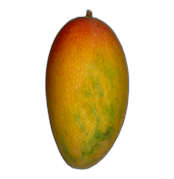 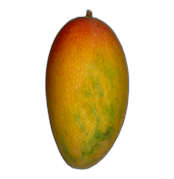 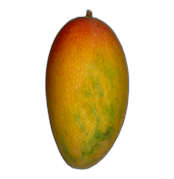 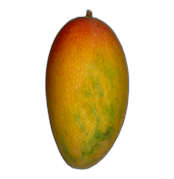 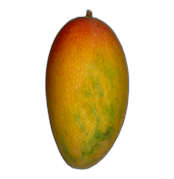 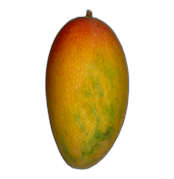 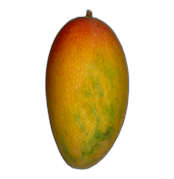 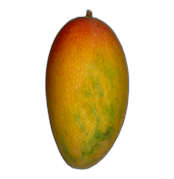 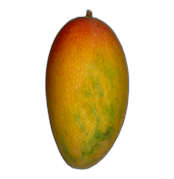 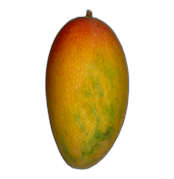 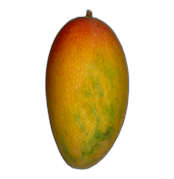 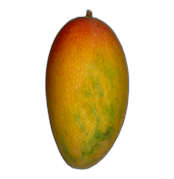 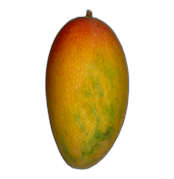 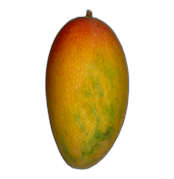 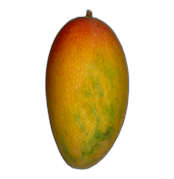 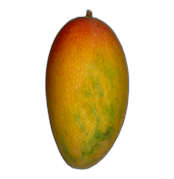 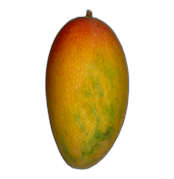 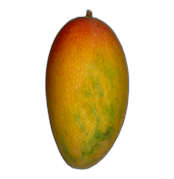 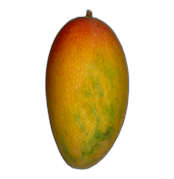 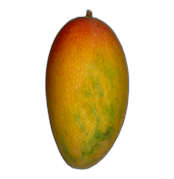 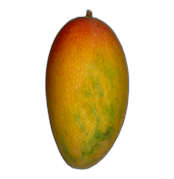 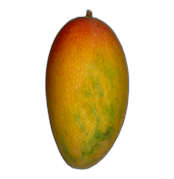 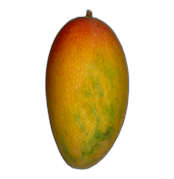 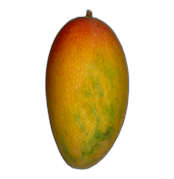 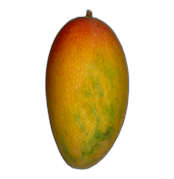 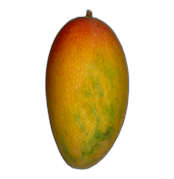 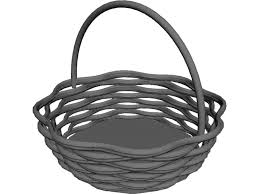 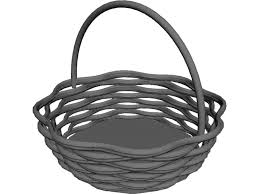 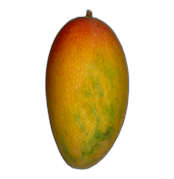 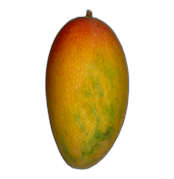 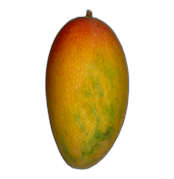 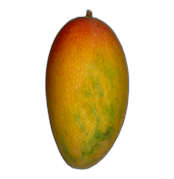 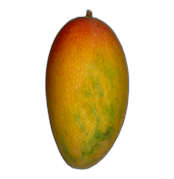 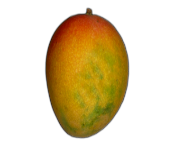 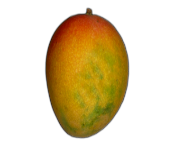 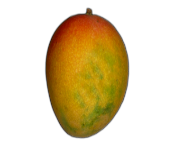 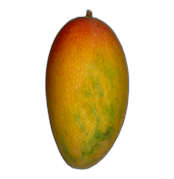 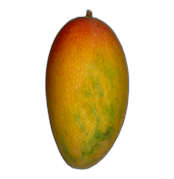 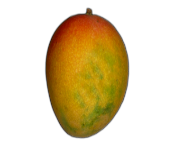 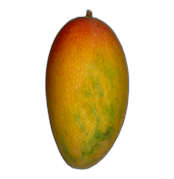 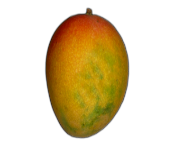 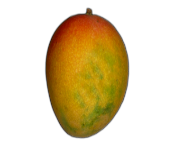 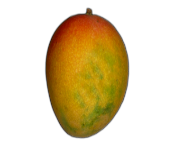 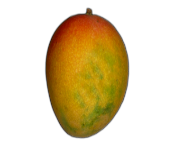 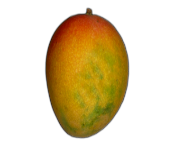 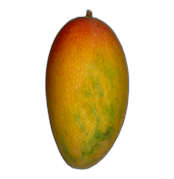 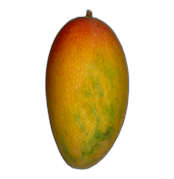 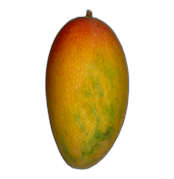 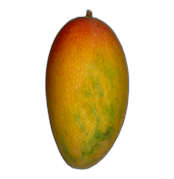 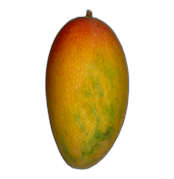 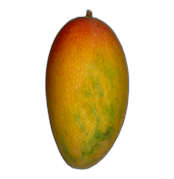 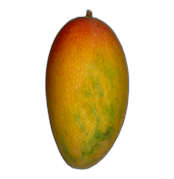 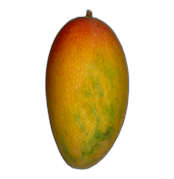 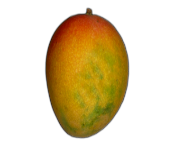 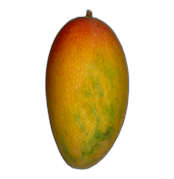 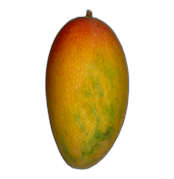 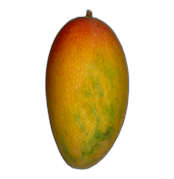 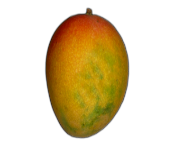 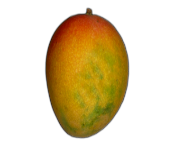 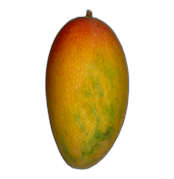 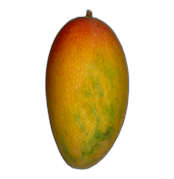 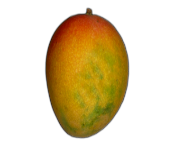 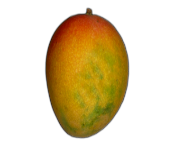 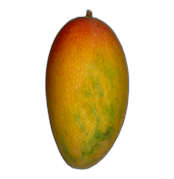 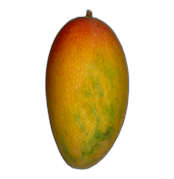 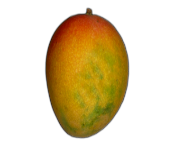 গাণিতিক বাক্যঃ
২০  ×   ৫   =
১০০
শিক্ষকের পাঠঃ
কীভাবে গুণ করা যায়?
৩০  ×   ৫   =
১০
১০
১০
১০
১০
১০
১০
১০
১০
১০
১০
১০
১০
১০
১০
৩০  ×   ৫   =
১৫০
শিক্ষকের পাঠঃ
কীভাবে গুণ করা যায়?
৩০  ×   ৫   =
৩০ 
×   ৫
৩০ 
×   ৫
৩০ 
×   ৫
১৫
০
০
পাঠ্য বইয়ের সাথে সংযোগঃ৪৮ নং পৃষ্ঠা বের কর।
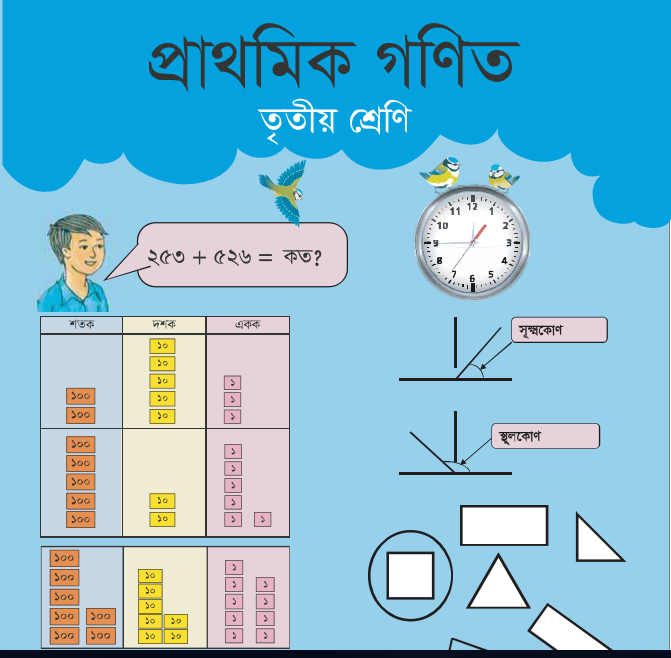 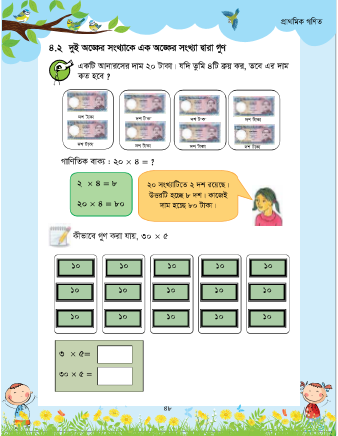 ১টি পেনসিলের দাম ৯ টাকা হলে, ২০টি 
পেনসিলের দাম কত?
১টি খাতার দাম ২০ টাকা হলে, ৬টি 
খাতার দাম কত?
২০
জোড়ায়
কাজ
মজার খেলাটি খেল
৪০
২০০
=
=
=
১৮০
৬০
×
=
×
×
=
×
×
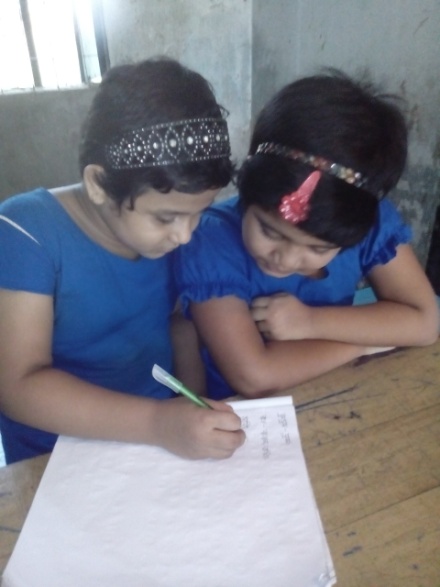 ×
×
=
=
×
×
৮০
১৬০
×
=
=
=
১৪০
১০০
১২০
একক
গুণ কর?
২০× ৭  =
৪০× ৫ =
১৪০
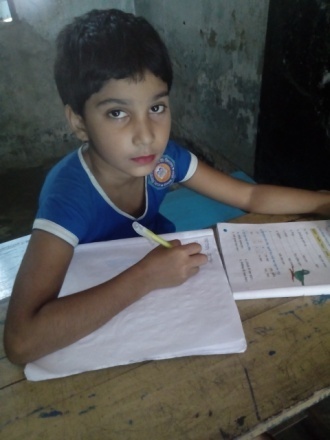 ২০০
বাড়ির কাজঃ
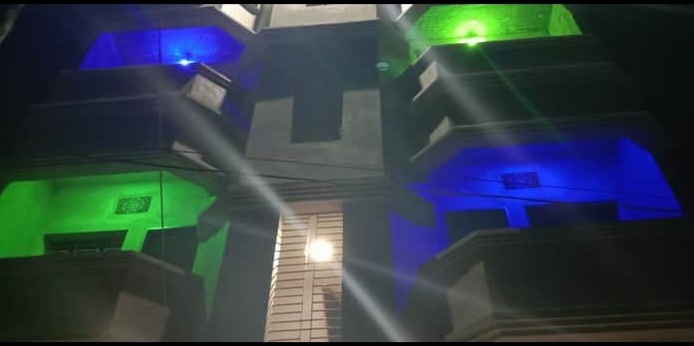 ১টি আনারসের দাম ২০ টাকা হলে, ৫টি আনারসের দাম কত?